WWW.HRPočetna stranica Republike Hrvatske
Marin Vuković

Fakultet elektrotehnike i računarstva
Sveučilište u Zagrebu
Povijest – 1994.
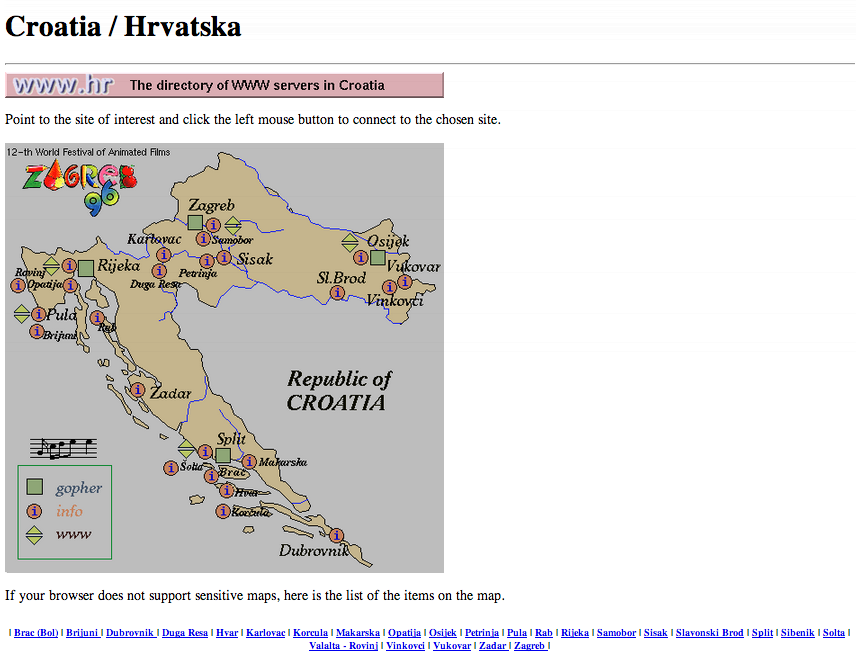 Povijest – 1997.
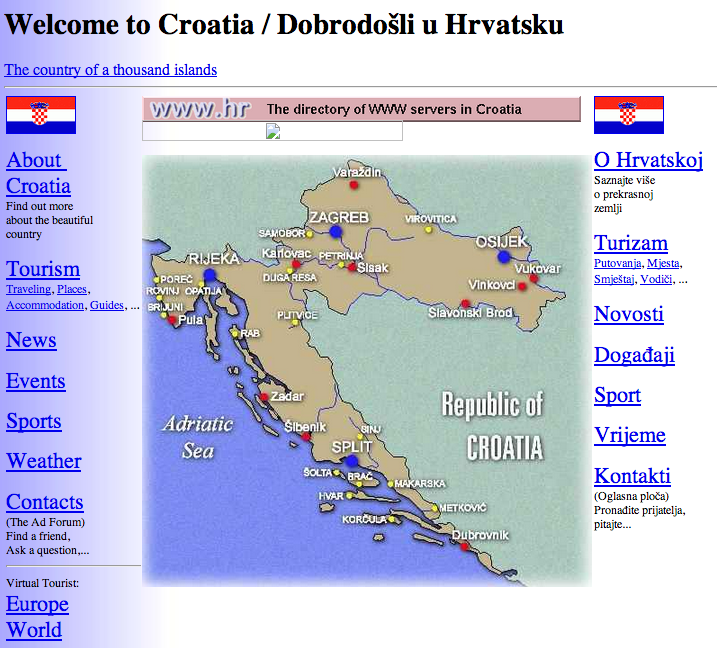 Povijest – 2002.
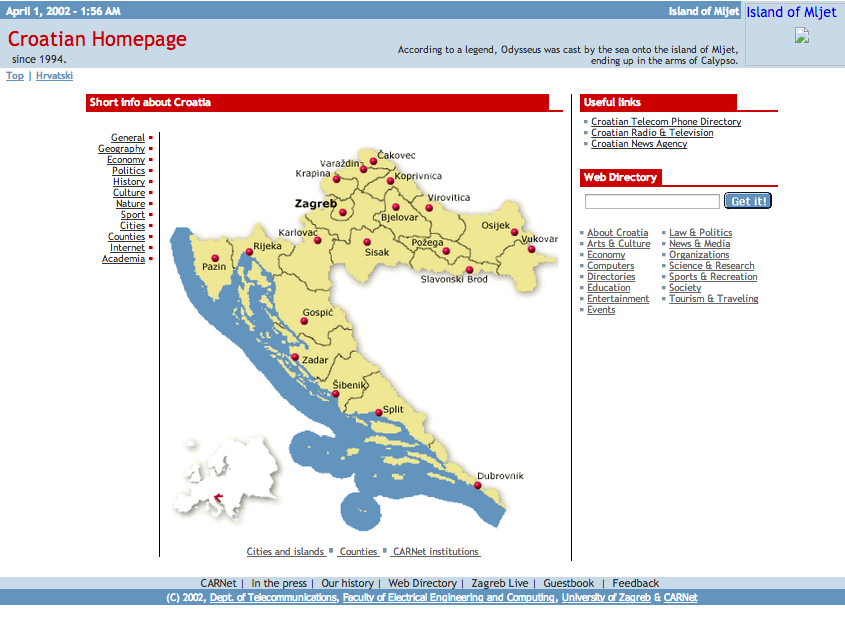 Povijest – 2003.
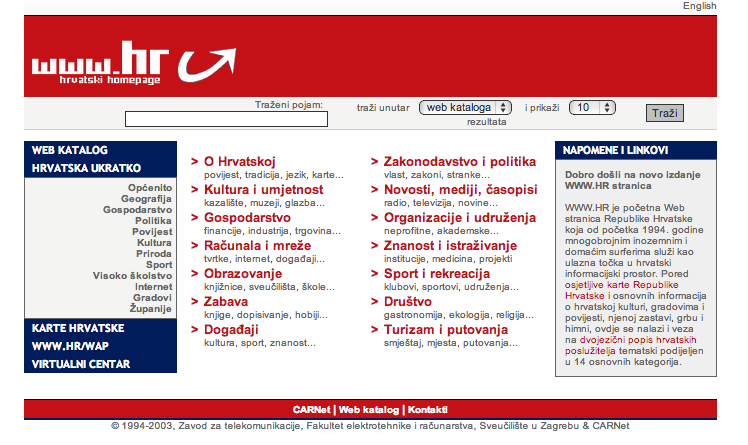 Povijest – 2004.
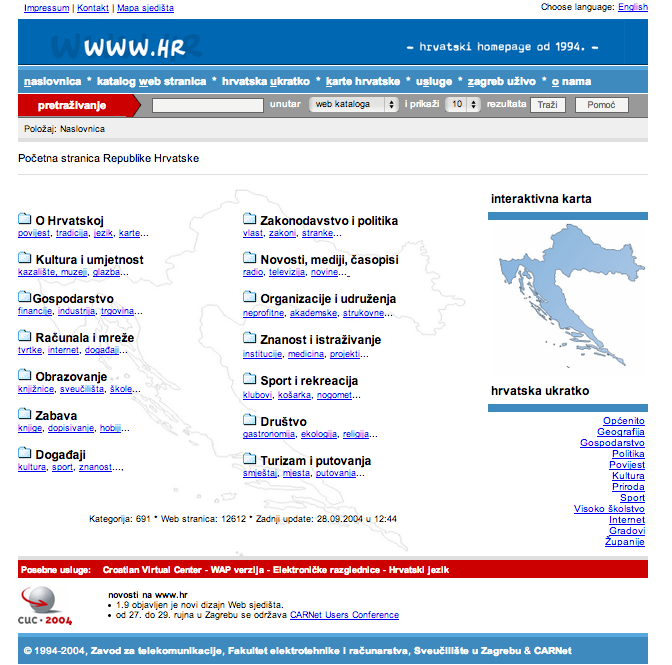 Povijest – 2009.
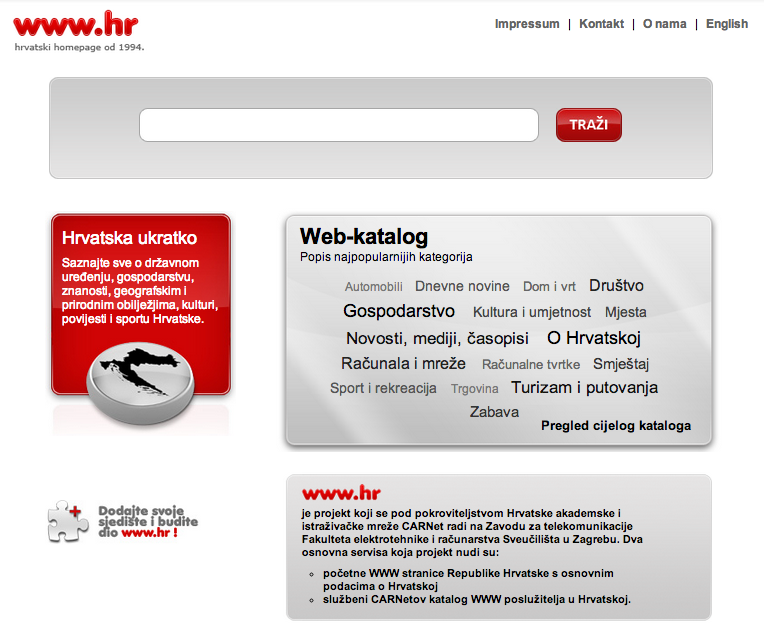 Povijest – 2014.
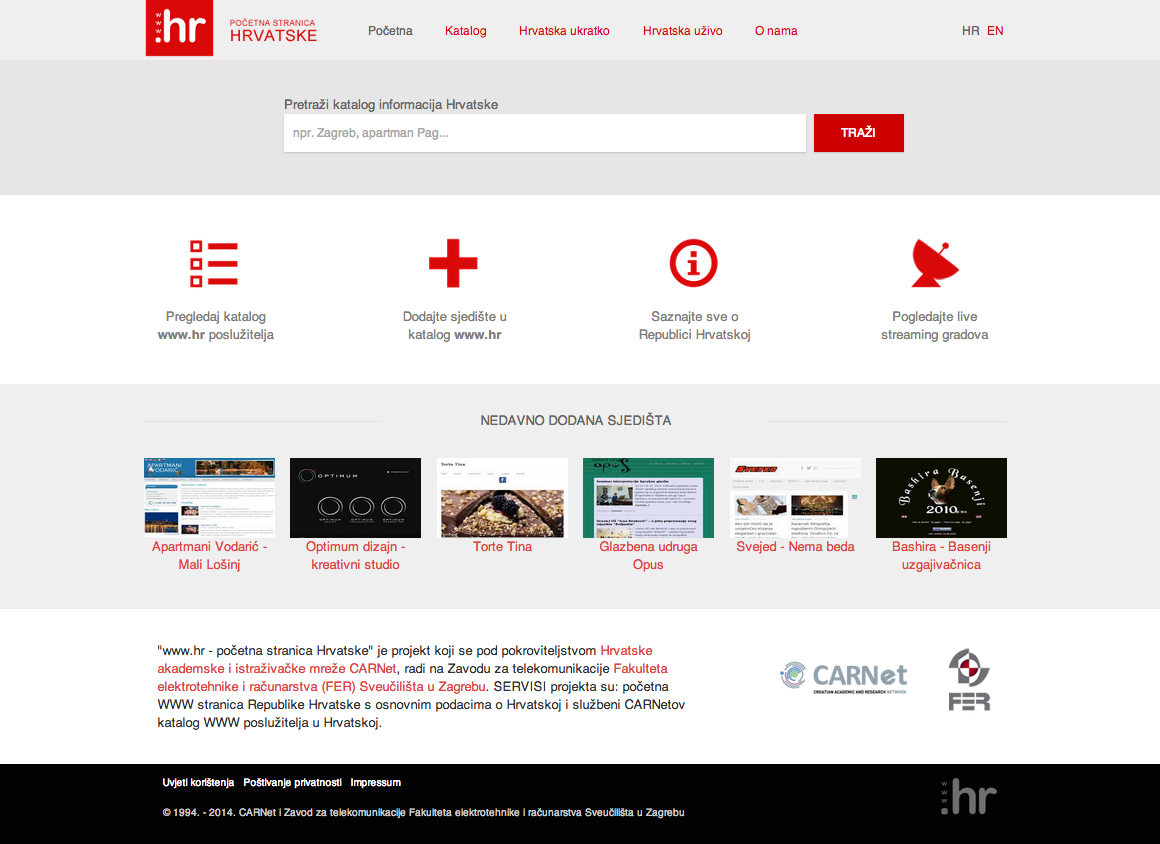 Danas
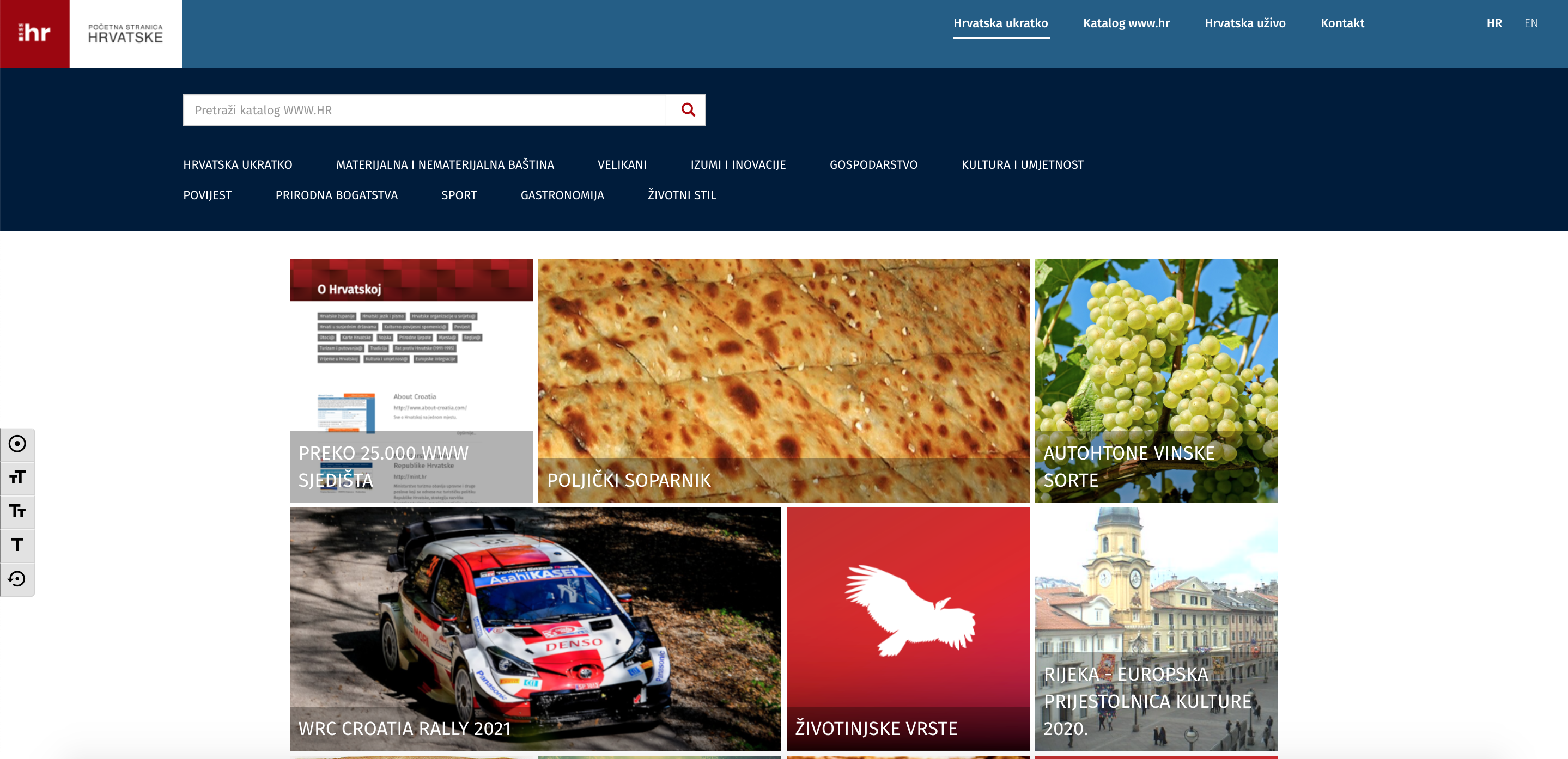 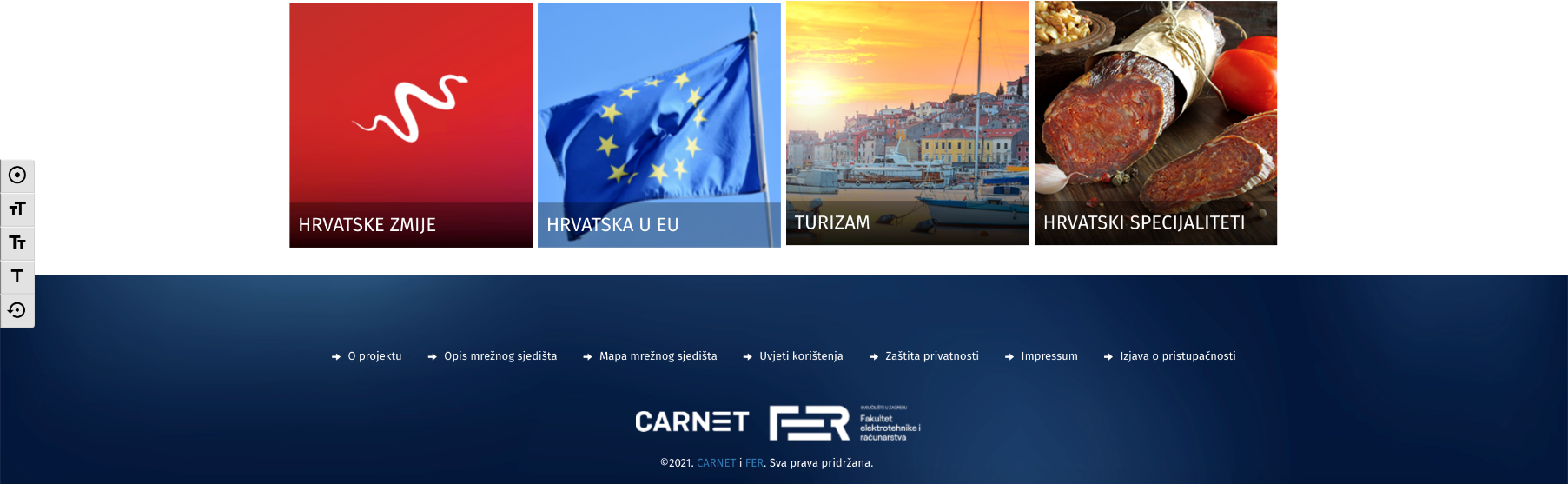 Što nudi? – Hrvatska ukratko
Članci - kategorije
priroda,
kulturna baština,
povijest,
gospodarstvo,
izumi i inovacije,
Velikani
Cilj:
Kratke informacije i zanimljivosti o RH na jednom mjestu na webu
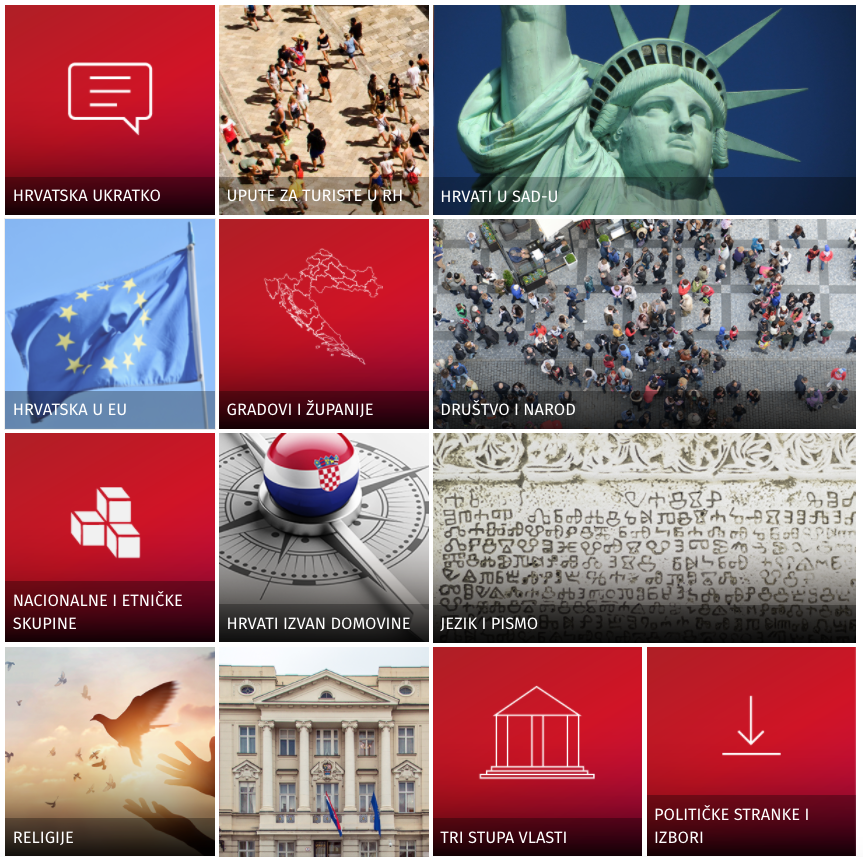 Što nudi? – Hrvatska ukratko
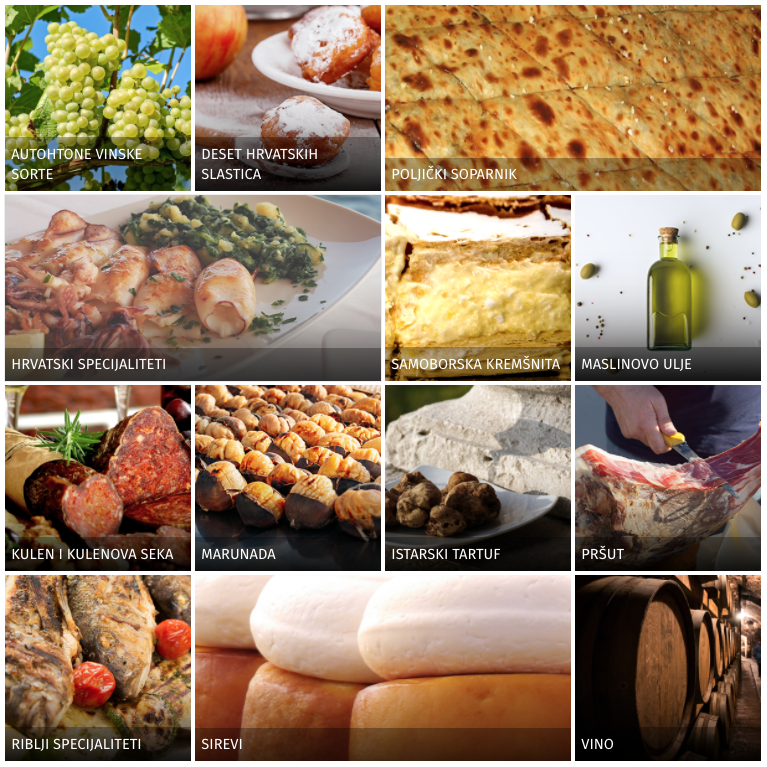 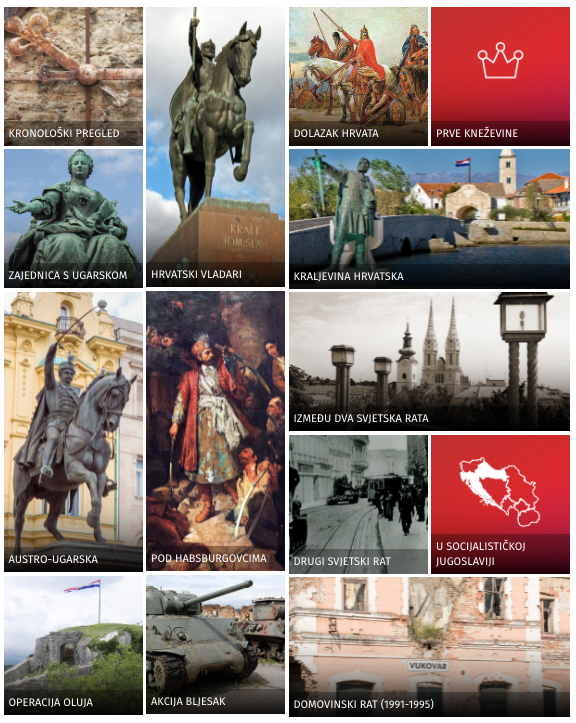 Što nudi? – Hrvatska ukratko
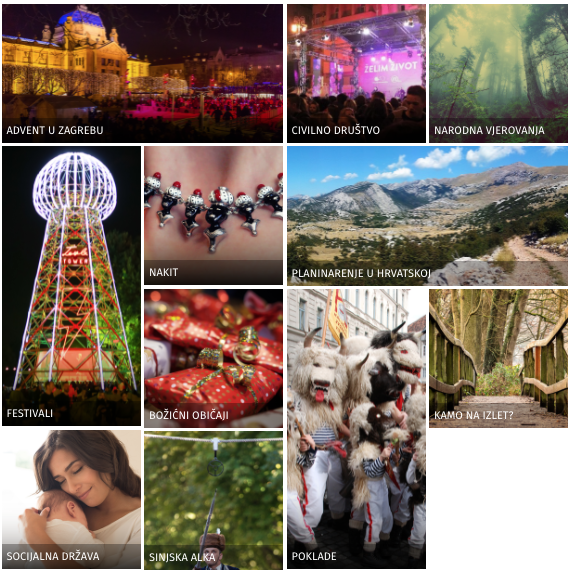 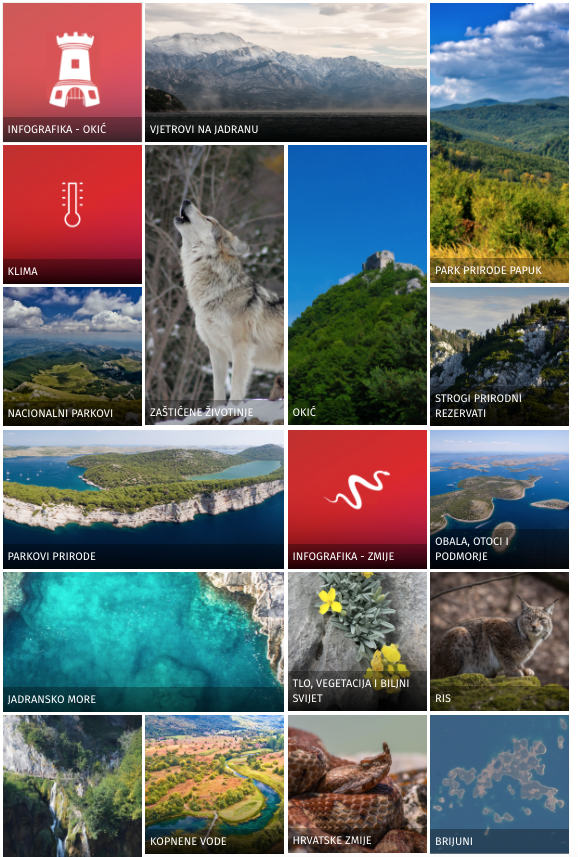 Što nudi? – Hrvatska uživo
Web kamere i live streamovi hrvatskih gradova
Suradnja: HAK, DHMZ, komercijalni servisi…
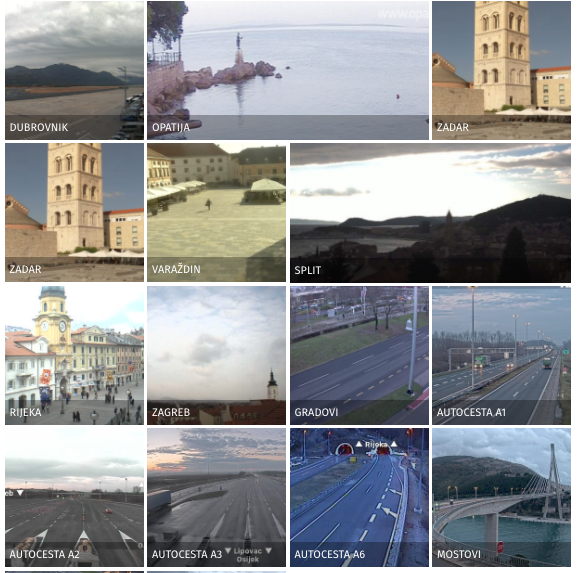 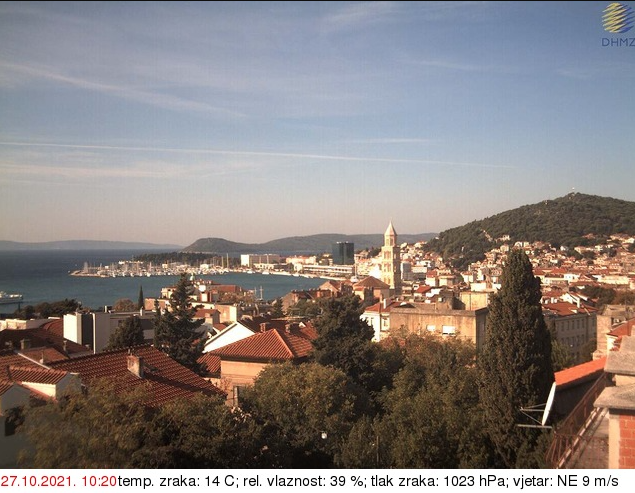 Što nudi? – Katalog WWW.HR
Više od 25.000 sjedišta weba razvrstano u 700+ kategorija
Veliki istraživački potencijal
Što ljudi žele?
Web pauci za analizu sadržaja, sigurnosti…
Više od 30 diplomskih i završnih radova
Više od 20 znanstvenih radova
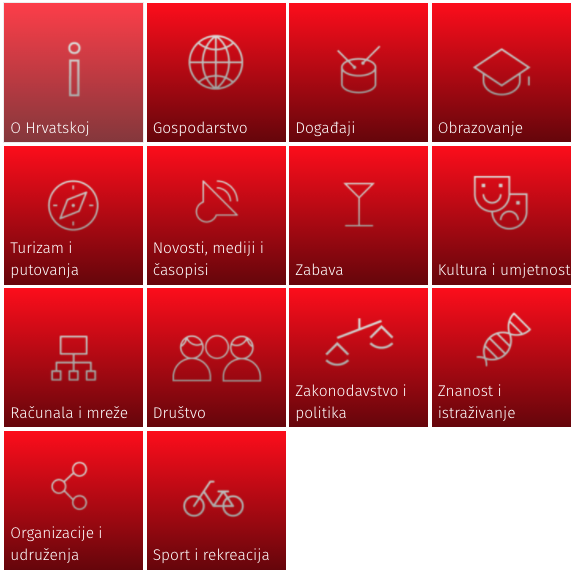 Novost – WWW.HR Trendovi
što ljudi:
žele, traže, posjećuju
tjedno, mjesečno, godišnje
„Google u malom”
Adwords?
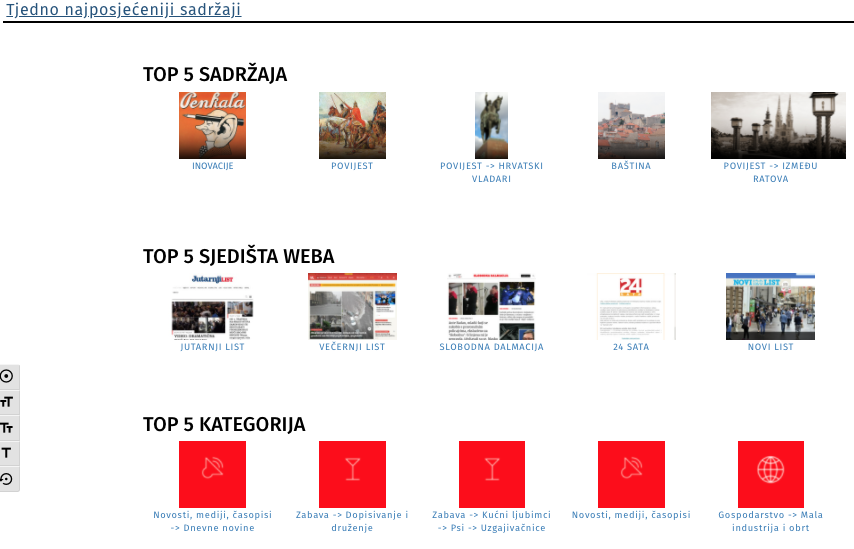 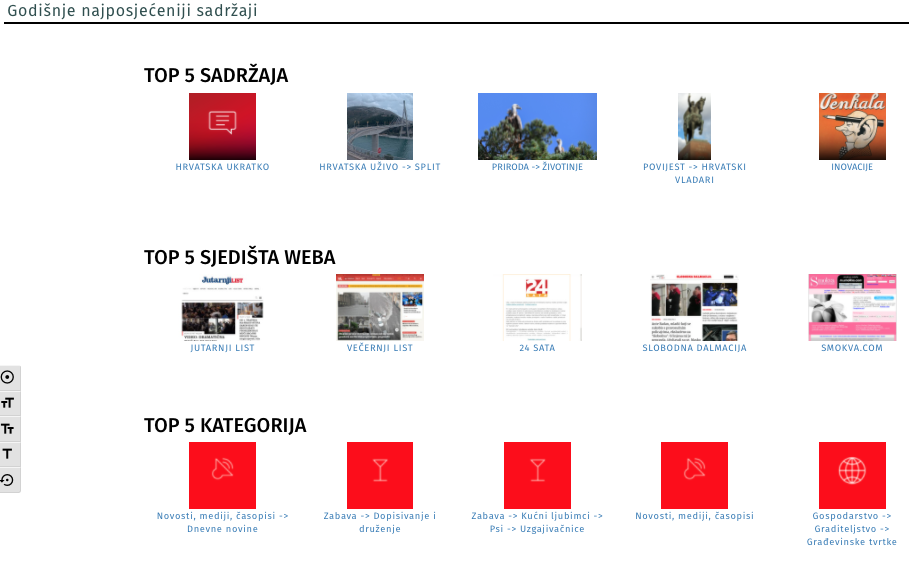 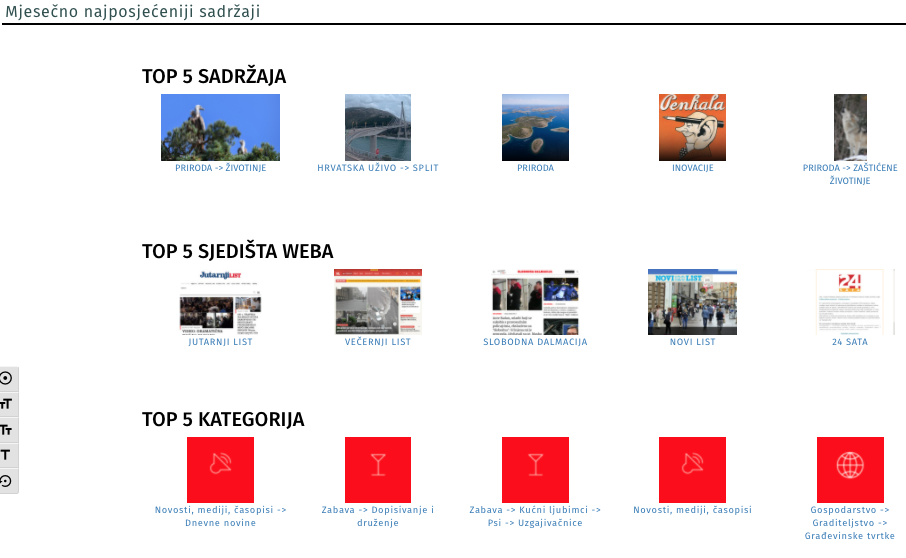 Hvala na pažnji!
Pitanja?

marin.vukovic@fer.hr
[Speaker Notes: bitcoin i kanarinac]